The Okath Market
His Excellency the Vice President for Academic Affairs, Professor and  Dr. Mohammed Rokben,  during his visit to the female students’ Exhibition Building, opened  The Okath Market event  held by the Department of Arabic on Monday, 06/19/1434 H. He also toured the exhibition together with the Dean of the College Dr. Abdullah Suwaiket and His Excellency the Head of Department Dr.  Fahad Al-Melhem. He was briefed on the efforts of the female students under the supervision of Dr. Abeer Abdel Sadek in highlighting the Arabic language. At the end of the tour, HE Dr. Rokben registered a word in the visits record and received from His Excellency the Head of Department a shield as a gift on this occasion
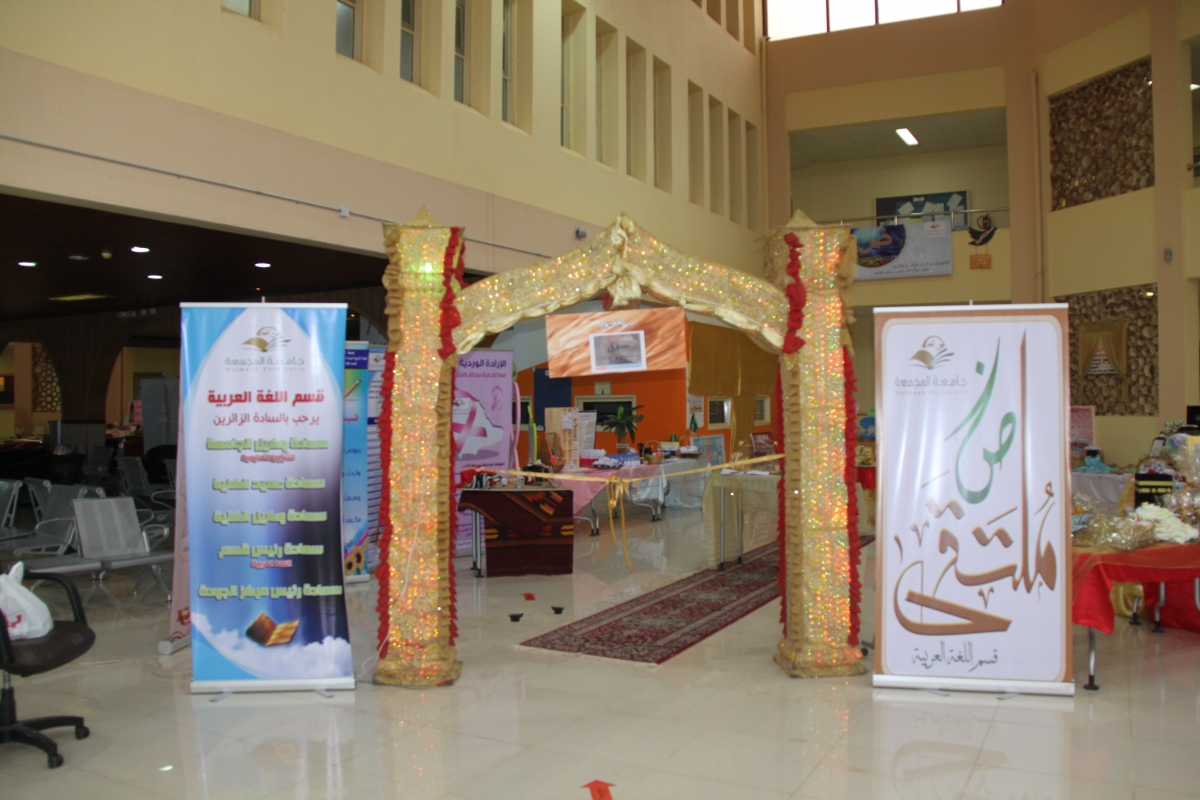 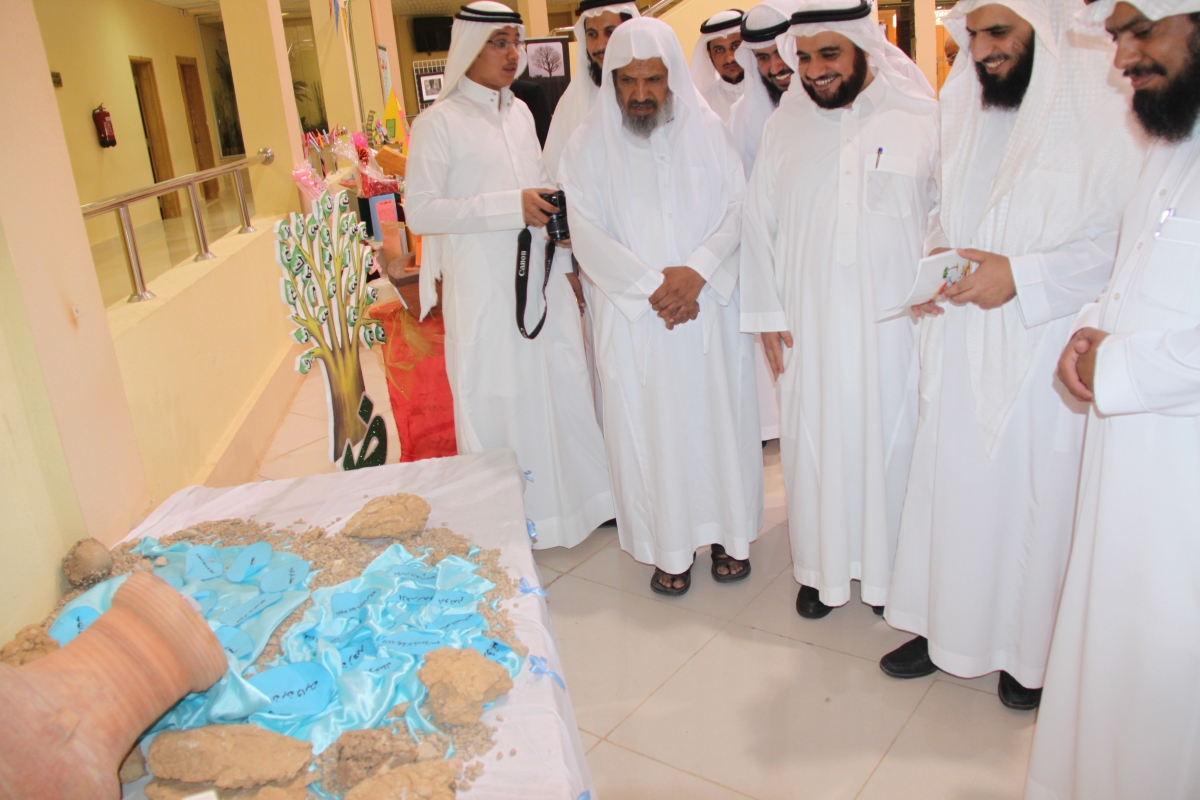